What do we each bring to the team?
Split into your different profession/staff groups
Take some time to think about what you and your profession bring to the wider team
On some flipchart paper, note these down and let’s present these back
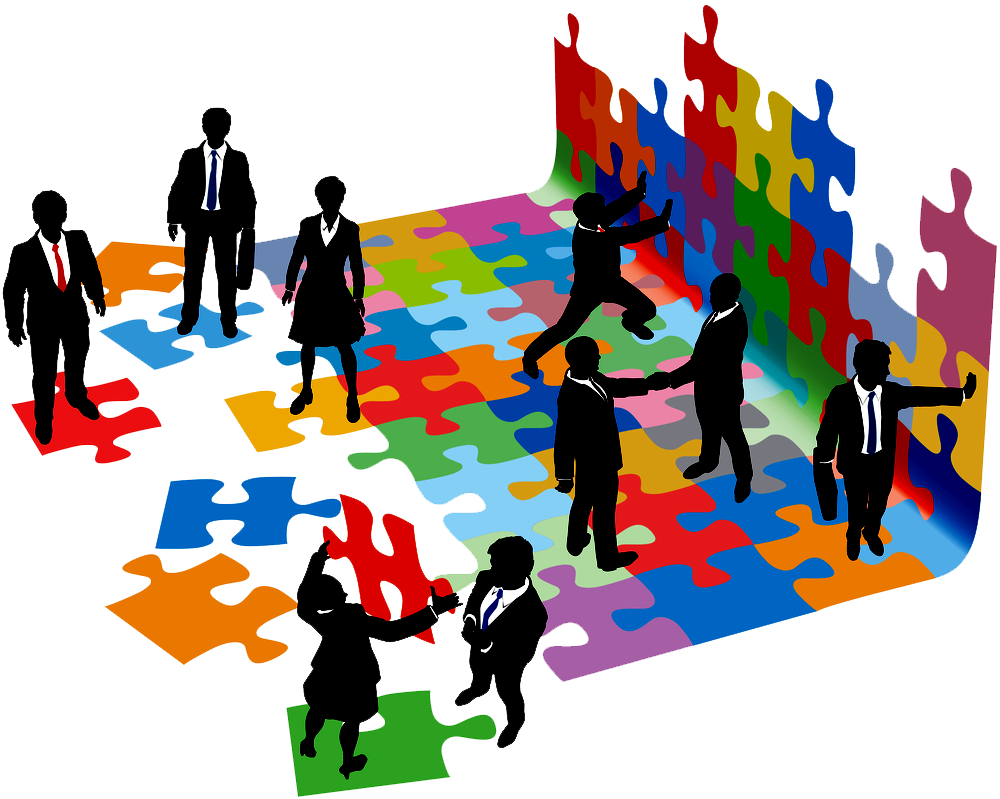